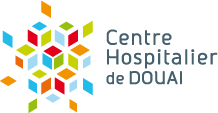 CPRP -  Centre Hospitalier de Douai
Dr Sophie Niset, psychiatre chef de service
Mme Mylène Delaplace, cadre de santé 
Mme Natacha Amblard-Folcke, IDE 
Mme Véronique Beaumont, IDE 
Mme Leslie Dubal, IDE 
Mme Anne-Laure Lavigne, IDE
Parcours d’un accompagnement en réhabilitation psychosociale
Orientation médicale : obtenir un avis clinique et évaluer la pertinence d’un accompagnement en réhabilitation psychosociale
PO
S
T
U
R
E
Entretien motivationnel : mise en avant des ressources et des limitations possibles de la personne dans son projet
Evaluation cognitive
Evaluation  fonctionnelle
Temps de restitution
Co- construction avec l’usager d’un parcours de soin personnalisé (PSI) et d’un plan de rétablissement
Remédiation cognitive
Psychoéducation
ETP
Compétences
sociales
Insertion
professionnelle
Soutien des familles
Rétablissement et inclusion sociale
Programmes de Remédiation Cognitive
Cognition froide :

RECOS  
NEAR 	

Cognition chaude :

SCIT 
TomRemed 
Gaïa 

Métacognition :

MCT
Programmes Education Thérapeutique -  Psychoéducation
ETP pour patient.e.s souffrant de troubles du spectre schizophrénique 

ETP pour patient.e.s souffrant de trouble bipolaire, en projet

ETPep : pour les 1er Episodes Psychotiques pour le jeune et sa famille, en cours d’autorisation de l’A.R.S.

GMR = Gestion  de la Maladie et du Rétablissement

Module d’aide aux familles : MAF
Activités spécifiques RPS
Entrainement aux habiletés sociales : Compétence et jeu « Le 31 » à venir

Entraînement à la génération d’hypothèses : Mickael’s Game

Entraînement aux émotions positives : PEPS

Gestion du stress et de l’anxiété : GSA, Yoga, Sophrologie et Relaxation

Thérapie d’acceptation et d’engagement et pleine conscience : ACT-MBCT
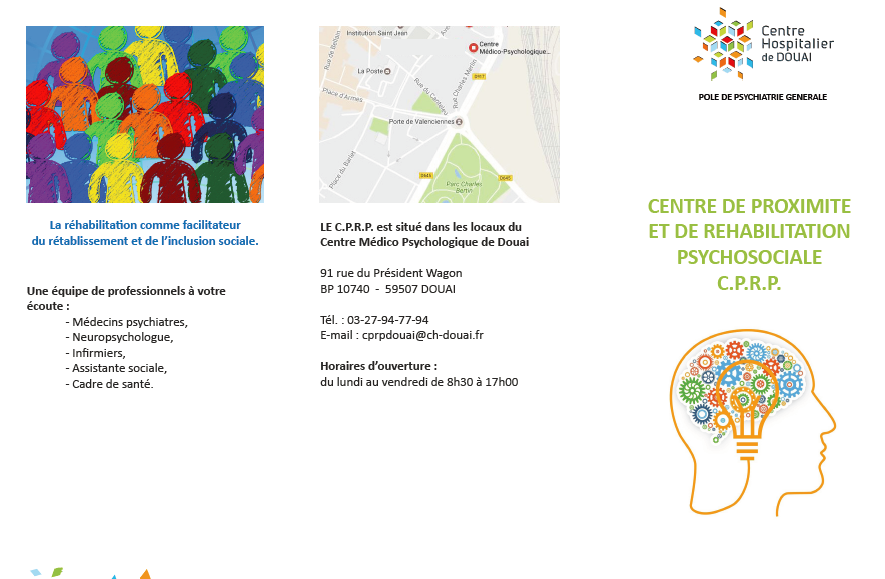 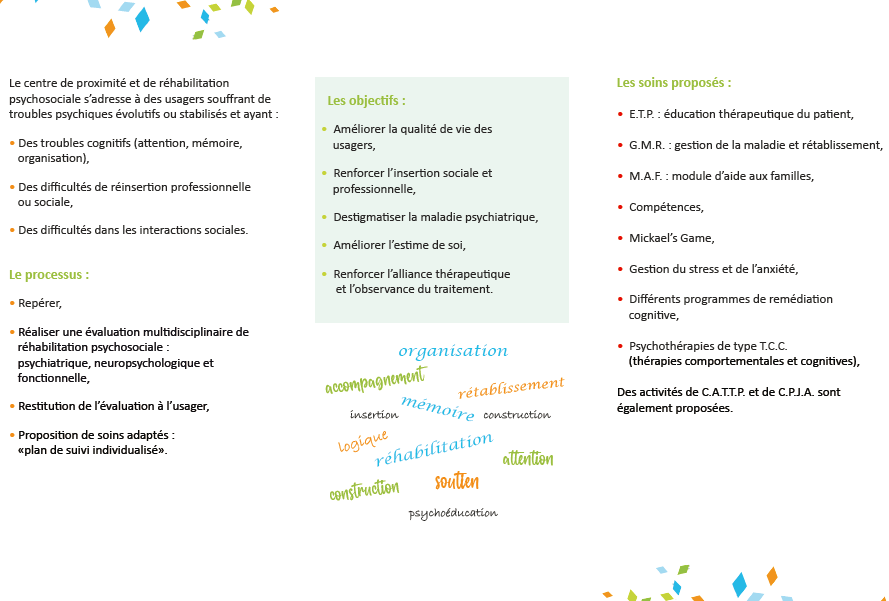